Внеурочная деятельность  «Я - исследователь»
учитель начальных классов 
первой  квалификационной категории МБУ лицея №67  г.Тольятти
Рамазанова Н.М.
Если хочешь научить меня чему-то,Позволь мне идти медленно…Дай мне приглядеться…Потрогать и подержать в рукахПослушать…   Понюхать…И может быть попробовать на вкус…О, сколько всего я смогуНайти самостоятельно!
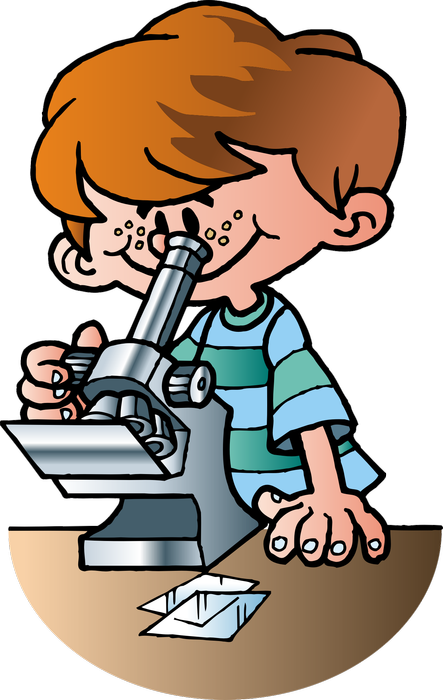 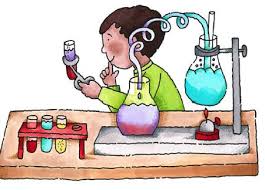 Цель: развитие интеллектуально-творческого потенциала личности ребенка путем совершенствования его исследовательских способностей в процессе саморазвития
     Задачи:
познакомить учащихся с исследовательской деятельностью;
 научить работать с научно-популярной литературой;
 научить самостоятельно приобретать новые знания и применять их на практике;
 развивать познавательный интерес обучающихся.
МОДУЛЬНАЯ СИСТЕМА ЭКСПЕРИМЕНТОВ PROLOGКАК СРЕДСТВО РЕАЛИЗАЦИИ ПРАКТИКО-ОРИЕНТИРОВАННОЙДЕЯТЕЛЬНОСТИ УЧАЩИХСЯ НА УРОКАХЕСТЕСТВЕННОНАУЧНОЙ ОБЛАСТИ
Модульная система экспериментов PROLog является программно-
аппаратным комплексом обеспечивающих сбор и обработку данных экспе-
риментов в области различных дисциплин естественнонаучного цикла.
Система PROLog основана на автономных цифровых измерительных
модулях (ЦИМ), каждый из которых может быть рассмотрен как самостоя-
тельный регистратор данных, позволяющий записывать и хранить значения
измеряемых величин независимо друг от друга. В состав системы могут вхо-
дить устройства считывания информации:
• персональный компьютер;
• модуль отображения информации графический – МОИ-Г;
• модуль отображения информации числовой – МОИ-Ч.
У каждого ЦИМ есть микропроцессор, который измеряет и записывает
измеренные значения (например, температуру, силу тока, напряжение) в соб-
ственную память, независимо от других модулей и устройства считывания
информации.
Для работы системы в комплекте с ПК применяется программное обес-
печение PROLog.
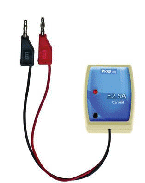 Система PROLog
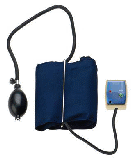 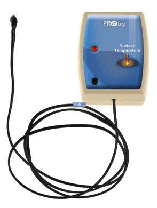 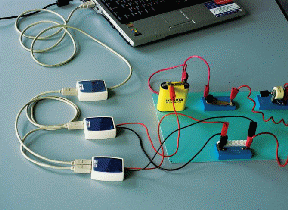 Наши исследования.
Измерим, зафиксируем и сравним температуру снега, воды и льда.
Мы изучаем науку…
Опыты это так интересно.
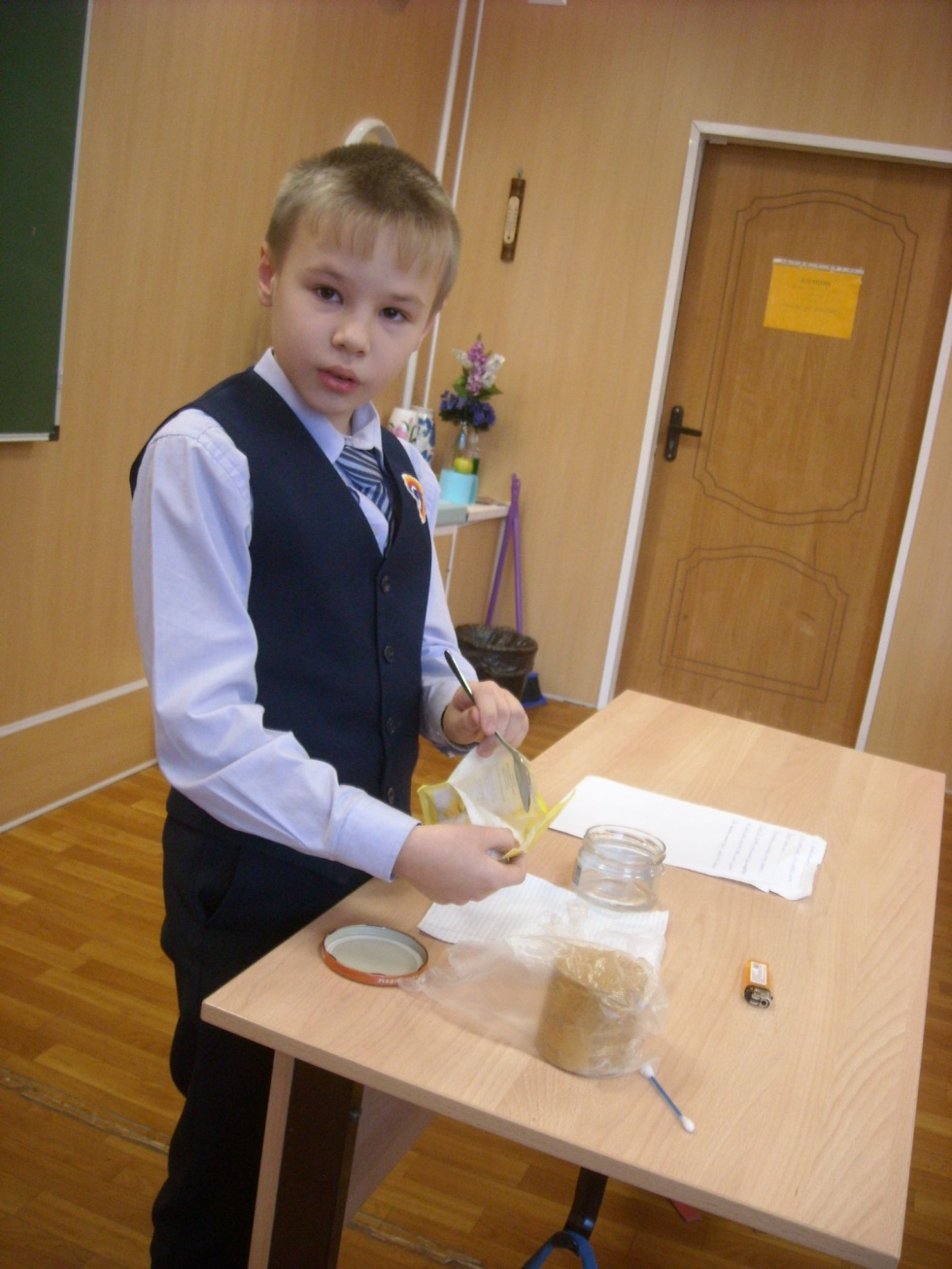 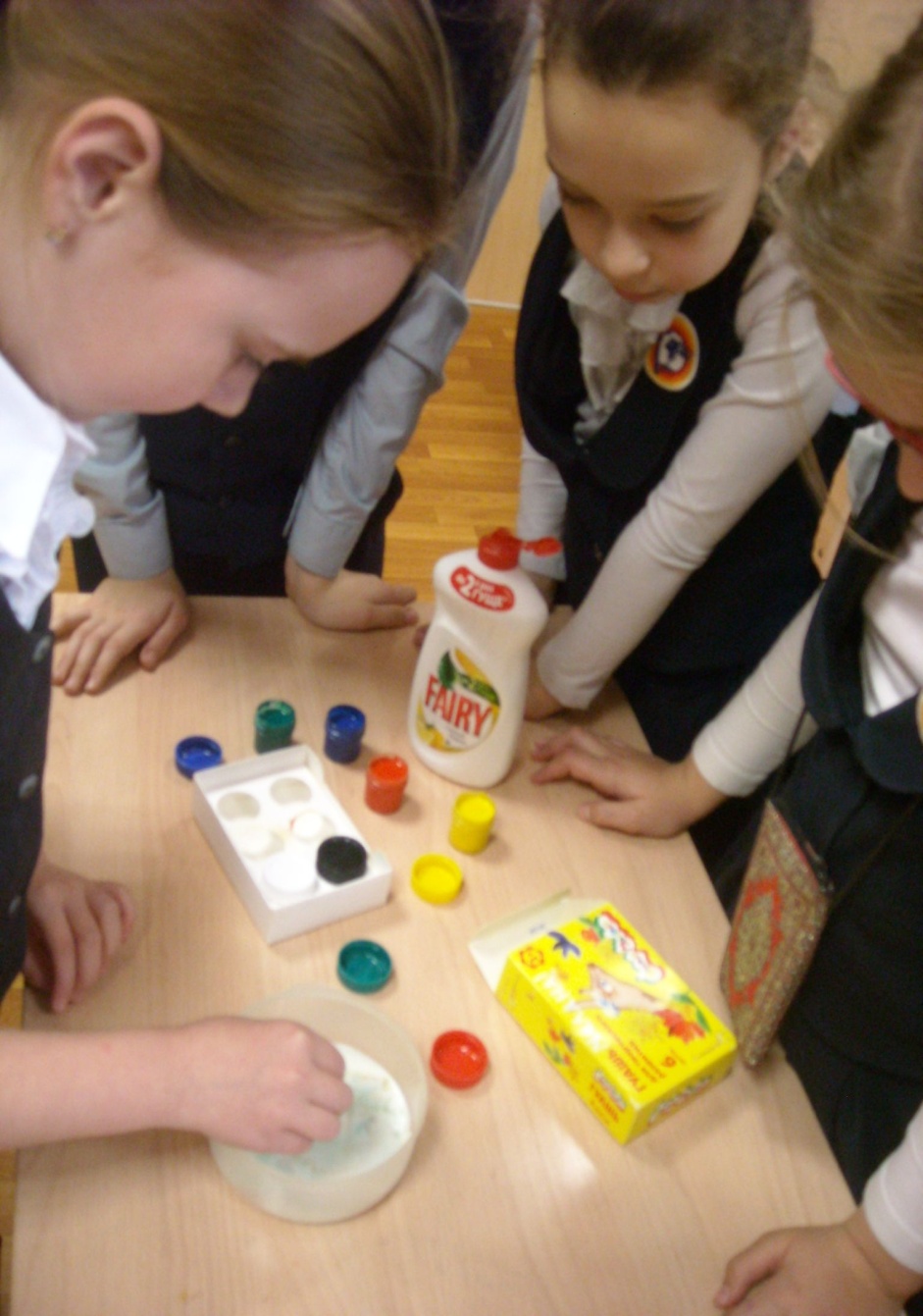 О, химия, ты свыше нам дана,Наукой жизни названа,Тебя мы где-нибудь да встретим,В вещах каких-нибудь приметим.Давайте с вами посидим,О веществах поговорим.
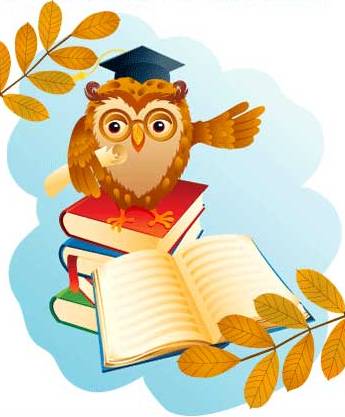 Молился древний человек, стучал о камни лбом.
Едва увидит молнию или услышит гром.
Законы физики тогда, он начал понимать
Когда посредством трения огонь стал добывать.
Затем придумал колесо и  так пошло, пошло.
Что до цепной реакции в конце  концов  дошло.
Когда мы учим физику, тогда проблемы нет:
Понять строение атома, движение планет.
Узнать, как мир устроен, и кто мы сами в нем.
Ну, что ж берем  учебники и на урок пойдем.
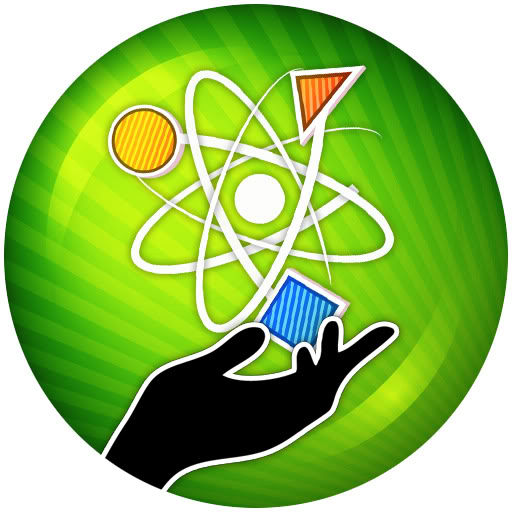 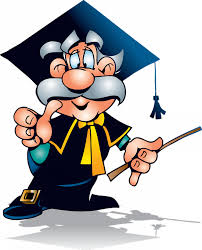